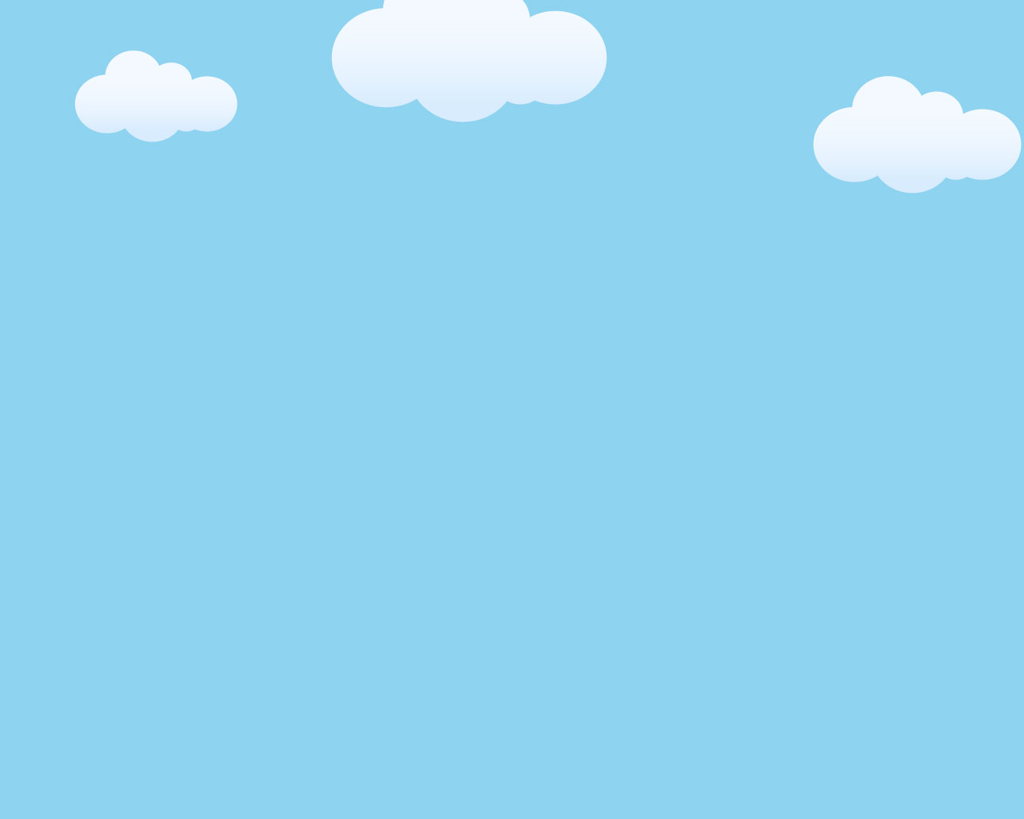 Hai số nguyên đối nhau có tổng bằng 0
a, b ∈ Z
a – b = a + (-b)
a + (-a) = 0
Muốn trừ hai phân số ta làm thế nào?
Tổng của hai phân số bằng 0 thì hai phân số đó có quan hệ gì?
Trong tập hợp các 
   số nguyên ta có:   
 3 – 5 =
Có thể thay phép trừ phân số 
bằng phép cộng phân số  được không ?
3 + (-5)=-2
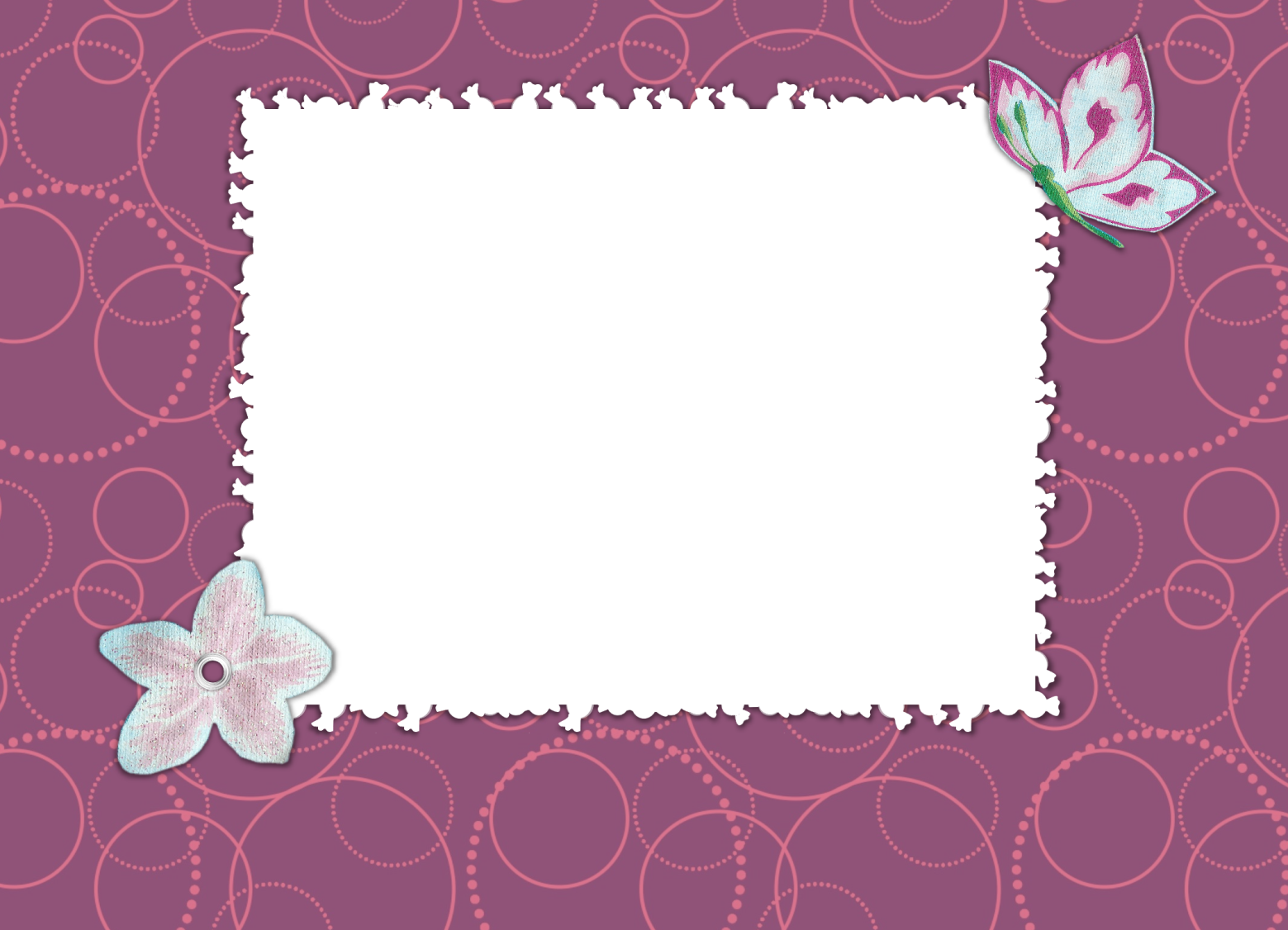 Tiết 76 - Bài 9

PHÉP TRỪ PHÂN SỐ
TIẾT 76 – BÀI 9: PHÉP TRỪ PHÂN SỐ
1. Số đối
?1
Thế nào là hai số đối nhau?
1. Số đối
?1
Định nghĩa: 
Hai số gọi là đối nhau nếu tổng của chúng bằng 0.
Ta có:
?2
Điền vào chỗ chấm:
số đối
số đối
đối nhau .
Bài 58 (SGK/tr.33): Tìm số đối của các số:
0
-112
7
2. PhÐp trõ ph©n sè:
?3
Hãy tính và so sánh:
vµ
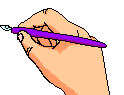 Lời giải:
Vậy:
=
Qua bài tập  (?3) hãy cho biết: Muốn trừ một phân số cho một phân số ta làm như thế nào?
Quy t¾c:
Muèn trõ mét ph©n sè cho mét ph©n sè, ta céng sè bÞ trõ víi sè ®èi cña sè trõ:
VÝ dô:
?4
Tính:
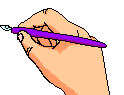 Lời giải :
?.  Tại sao ta có thể nói: Trừ hai số nguyên là trường hợp riêng của trừ hai phân số
Lưu ý: Phép trừ số nguyên là trường hợp riêng của phép trừ phân số vì số nguyên có thể viết dưới dạng phân số có mẫu bằng 1.
Bài 61/33(sgk). Trong hai câu sau đây có một câu đúng, một câu sai :
Câu thứ nhất : Tổng của hai phân số là một phân số có tử bằng tổng các tử, mẫu bằng tổng các mẫu.
Câu thứ hai : Tổng của hai phân số cùng mẫu là một phân số có cùng mẫu đó và có tử bằng tổng các tử.
a) Câu nào là câu đúng ?
b) Theo mẫu của câu đúng, hãy phát biểu tương tự cho hiệu hai phân số có cùng mẫu.
a) Câu thứ hai đúng.
b) Phát biểu tương tự cho hiệu hai phân số có cùng mẫu.
Hiệu của hai phân số cùng mẫu là một phân số có cùng mẫu đó và có tử bằng hiệu các tử.
Ví dụ :
LUYÊN TÂP
1/ soá ñoái cuûa phaân soá          laø:
I/ Trắc nghiêm
2/ soá ñoái cuûa phaân soá          laø:
3
a
/
-
5
d/ caû a,b,c ñeàu ñuùng
3/ Keát quaû cuûa pheùp tính                  laø:
4/ cho bieát                 , khi ñoù x coù giaù trò
Dạng 1: Tìm một số chưa biết trong 1 đẳng thức
Baøi 63:  Tìm x
Baøi 64/34: Tìm x
Baøi giaûi 64:
Dạng 2:Thực hiện một dãy tính cộng và tính trừ phân số
Baøi 68/35 Tính
Để thực hiện một dãy tính cộng và tính trừ phân số ta làm như sau:
- Viết phân số có mẫu âm thành phân số bằng nó và có mẫu dương
- Quy đồng mẫu các phân số rồi thực hiện phép cộng các tử;
- Rút gọn kết quả
Lưu ý: Tùy theo đặc điểm của các phân số, có thể áp dụng các tính chất của phép cộng phân số để việc tính toán được đơn giản và thuận lợi.
Bµi 62. (SGK/Tr 34).
Mét khu ®Êt h×nh ch÷ nhËt cã chiÒu dµi lµ        km, 
 chiÒu réng lµ       km.
a) TÝnh nöa chu vi cña khu ®Êt (b»ng kil«met).
b) ChiÒu dµi h¬n chiÒu réng bao nhiªu kil«met?
Giải :
Nửa chu vi khu đất hình chữ nhật là:
b.  Chiều dài khu đất hơn chiều rộng là:
Dạng 3: Tính nhanh ( bài toán có quy luật)
Baøi toaùn hay: Haõy quan saùt, neâu nhaän xeùt
AÙp duïng baøi treân, tính nhanh:
Baøi giaûi:
Baøi giaûi: